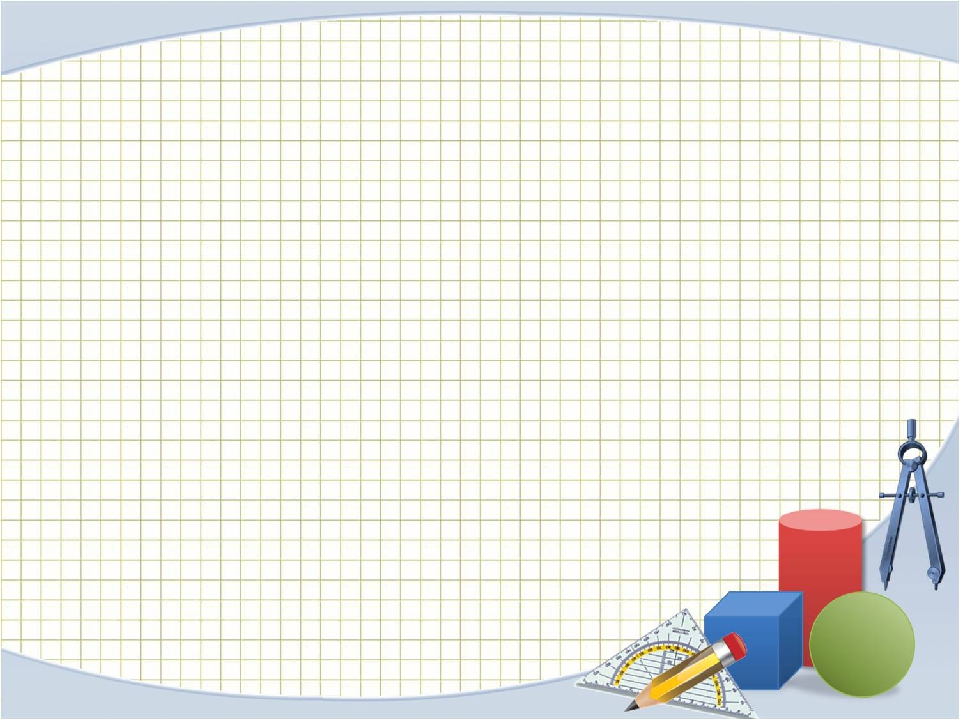 Виртуальный конкурс «Учитель + Ученик = Тандем».
Номинация «Научно-технический тандем»
Педагог-психолог Шуракова Л.Б.
 МБОУ «Школа № 154 для обучающихся с
 ограниченными возможностями здоровья» г.Перми.
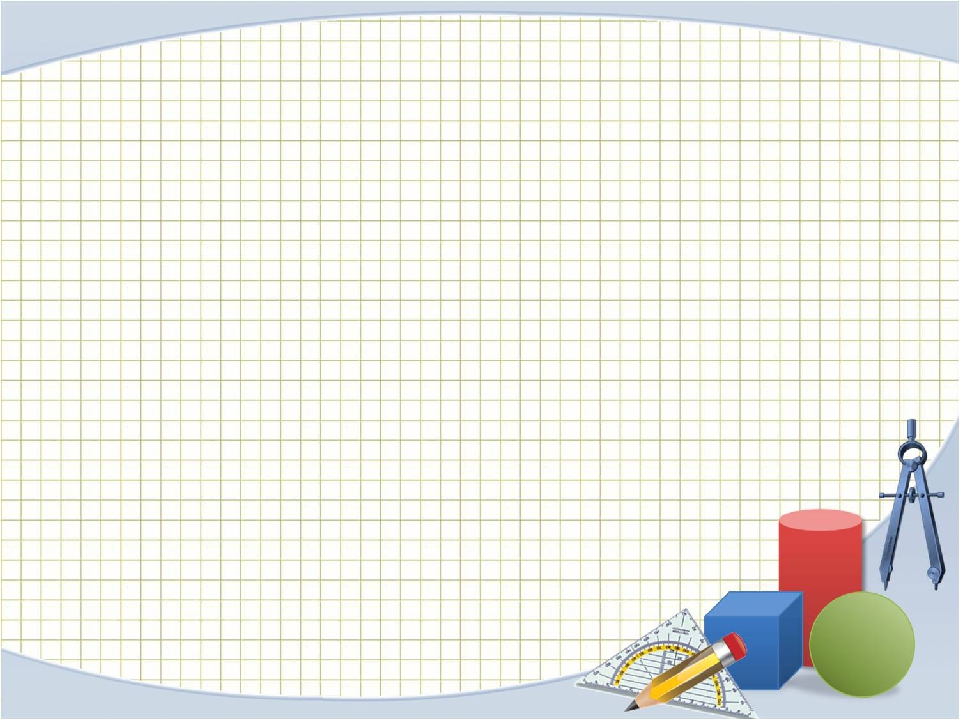 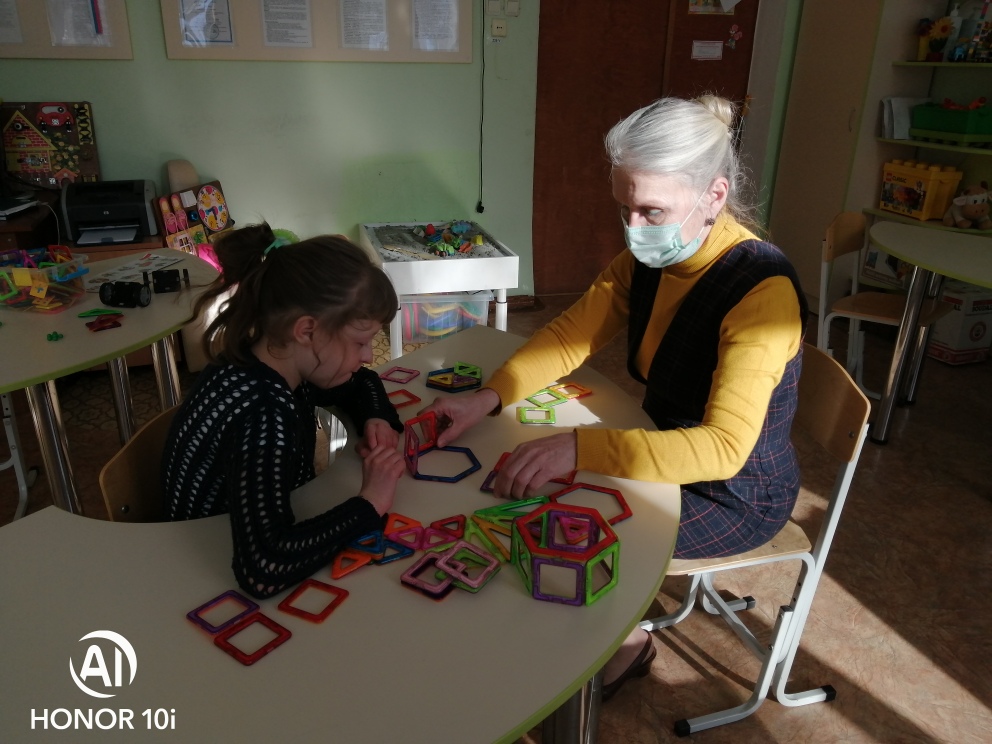 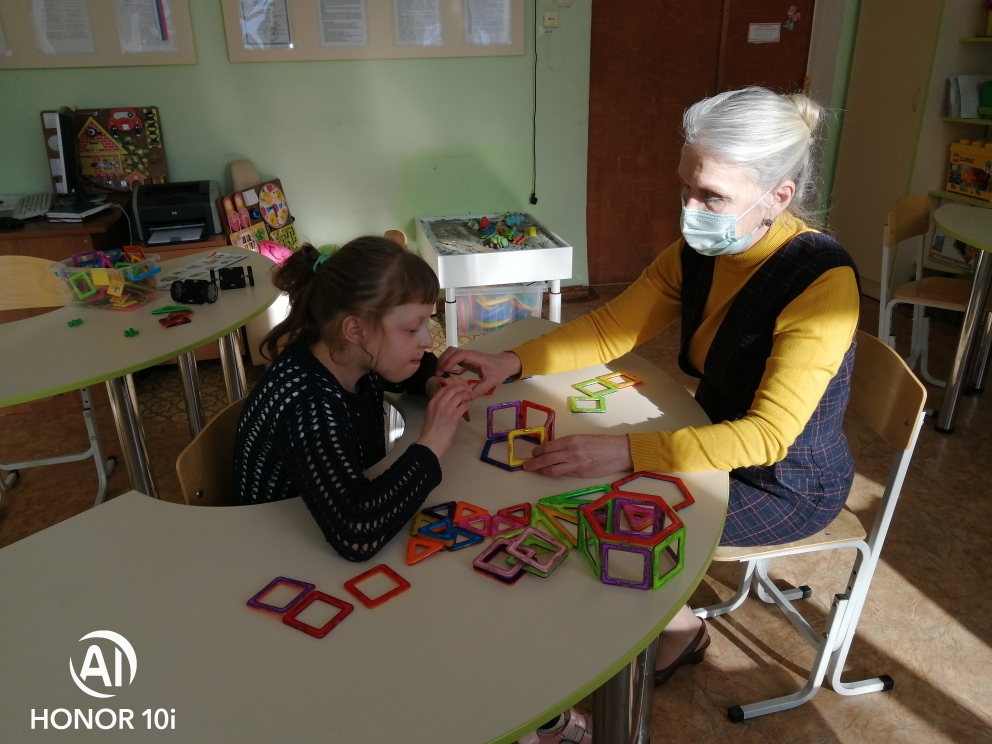 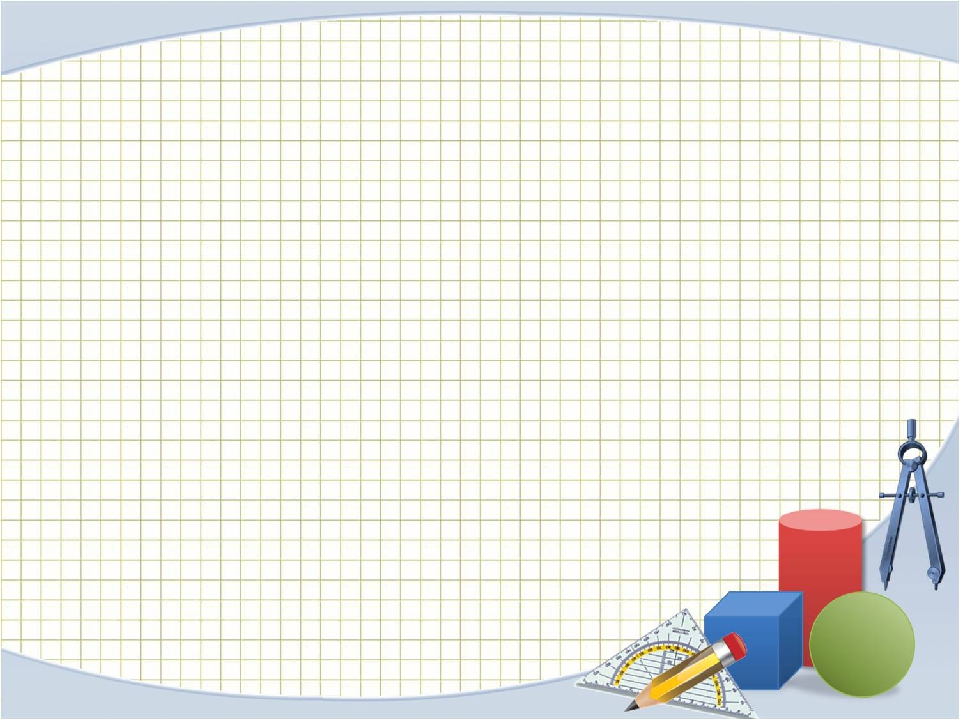 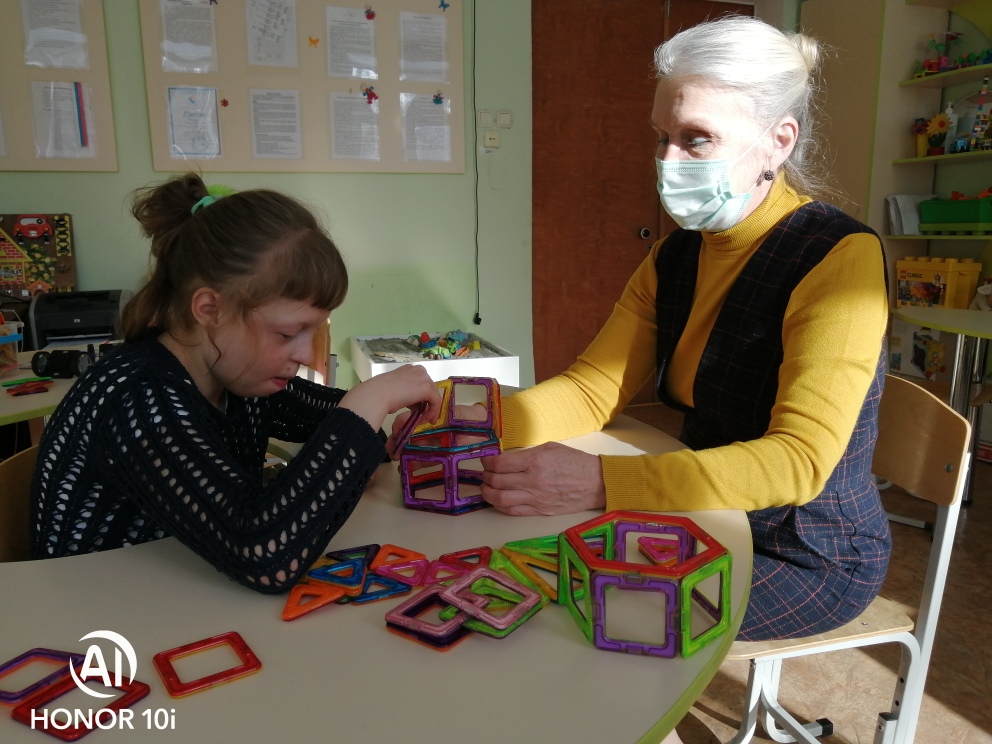 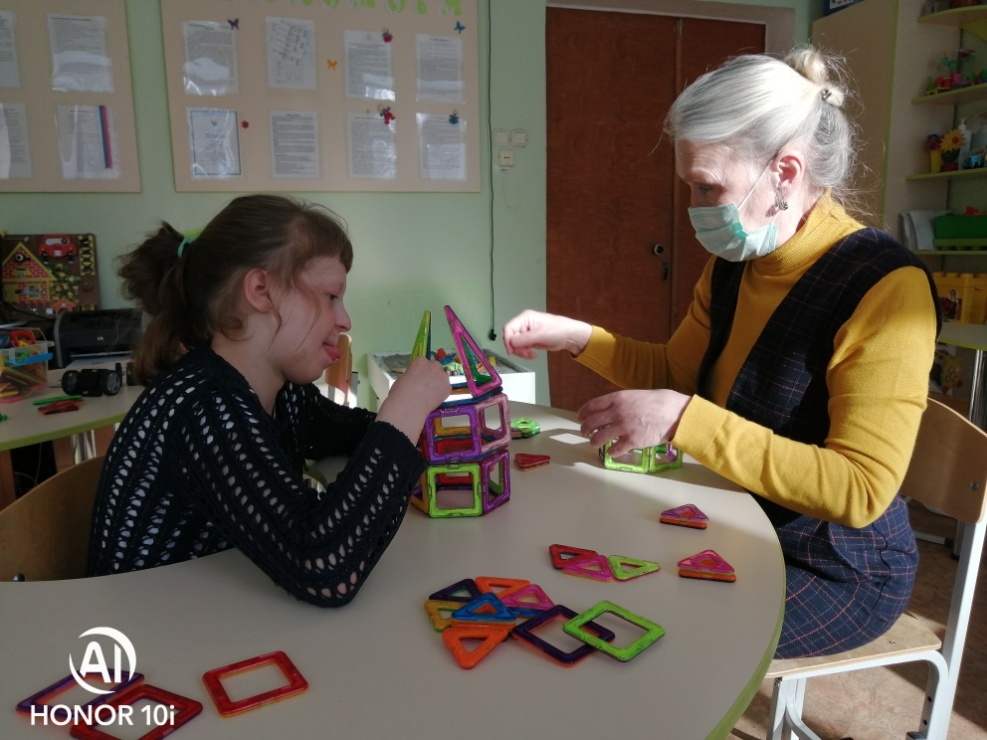 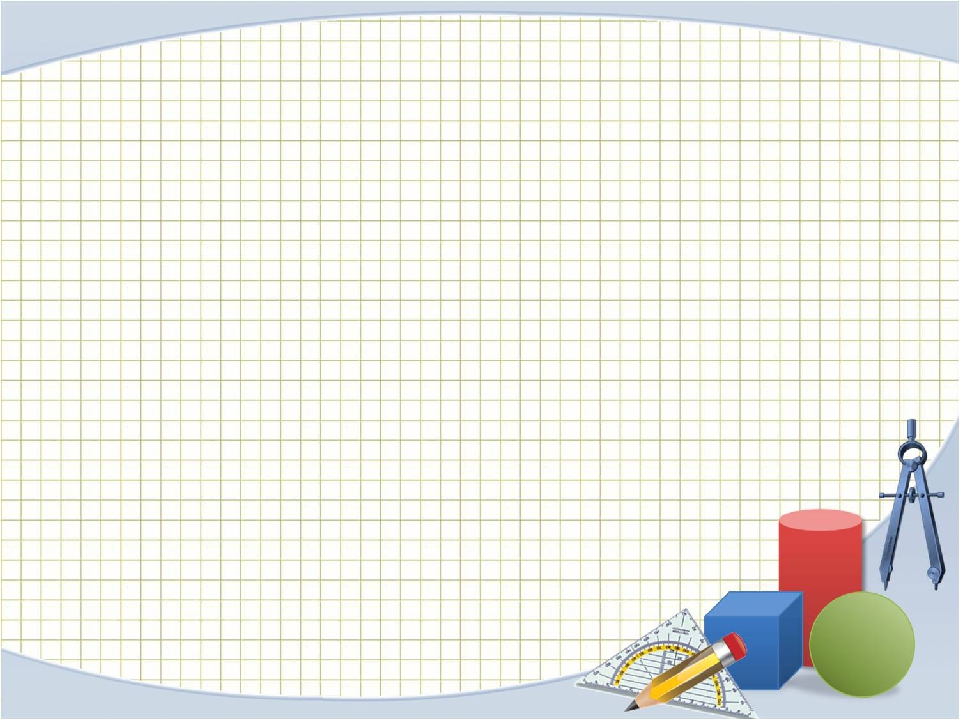 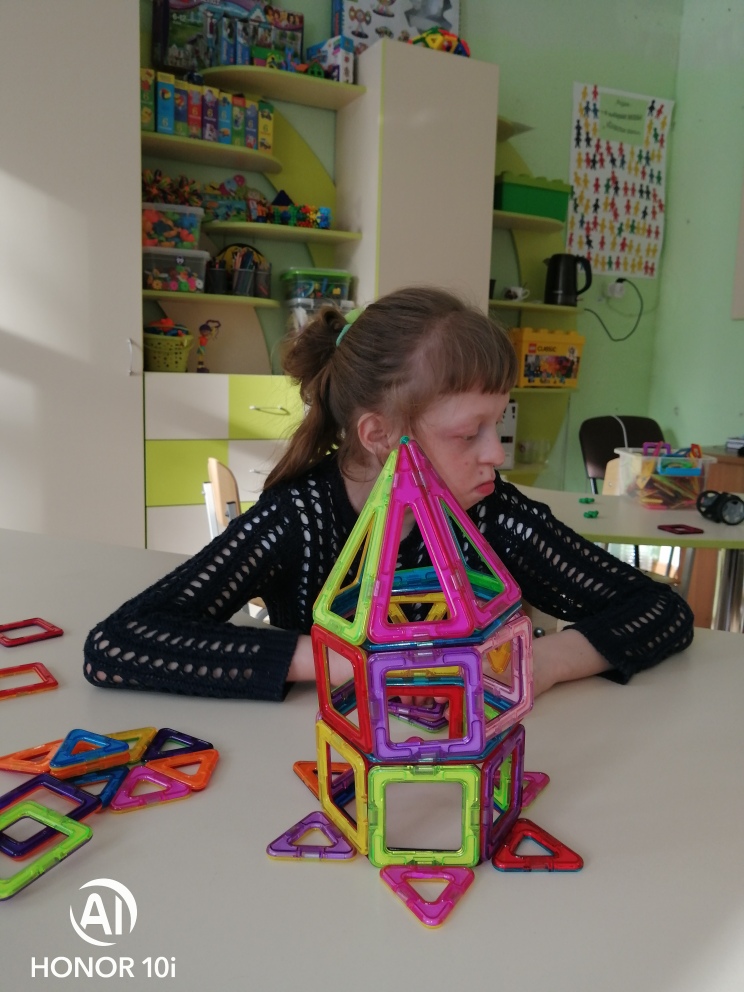 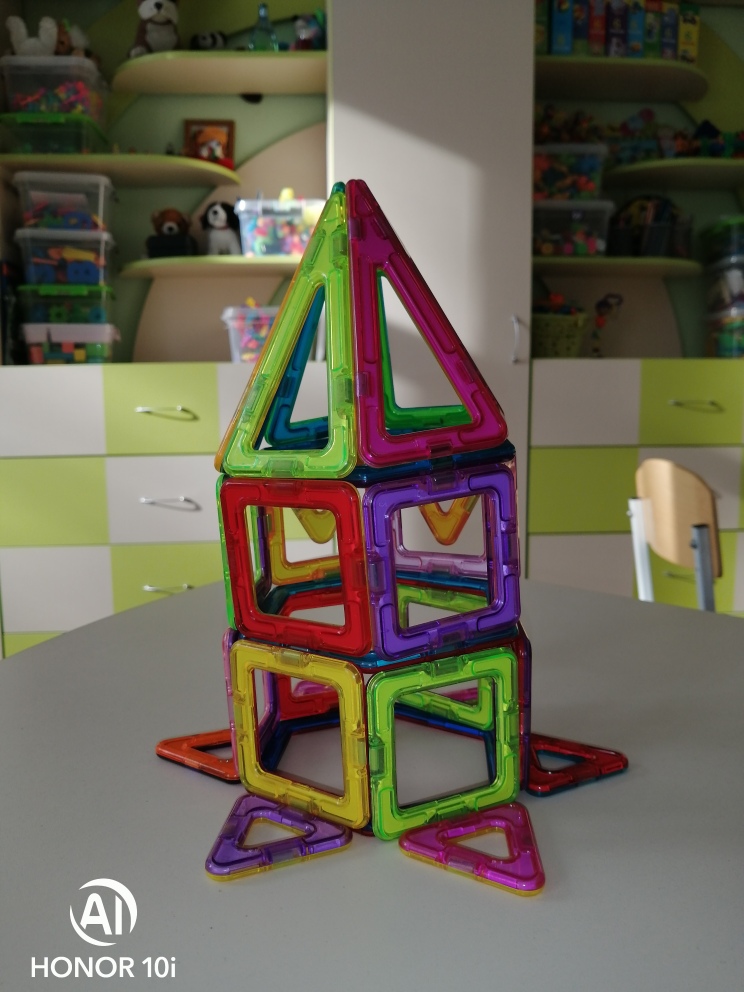